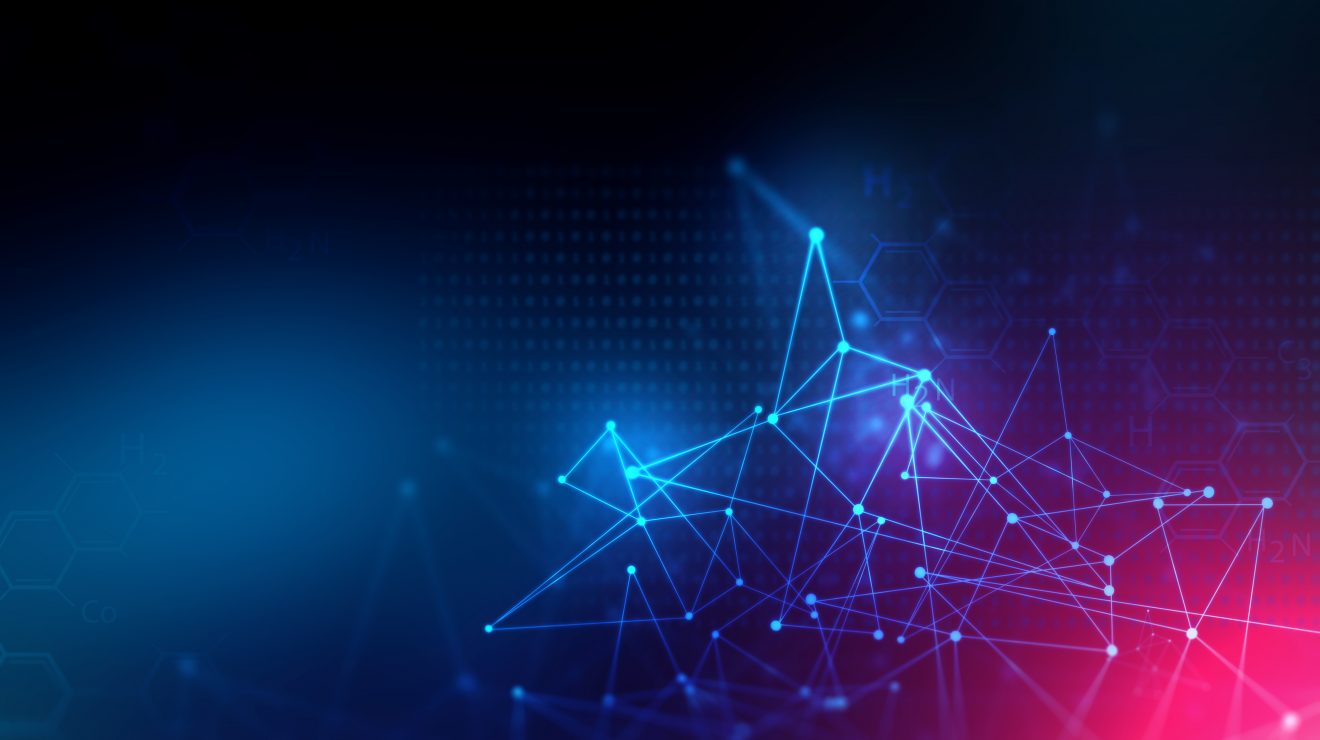 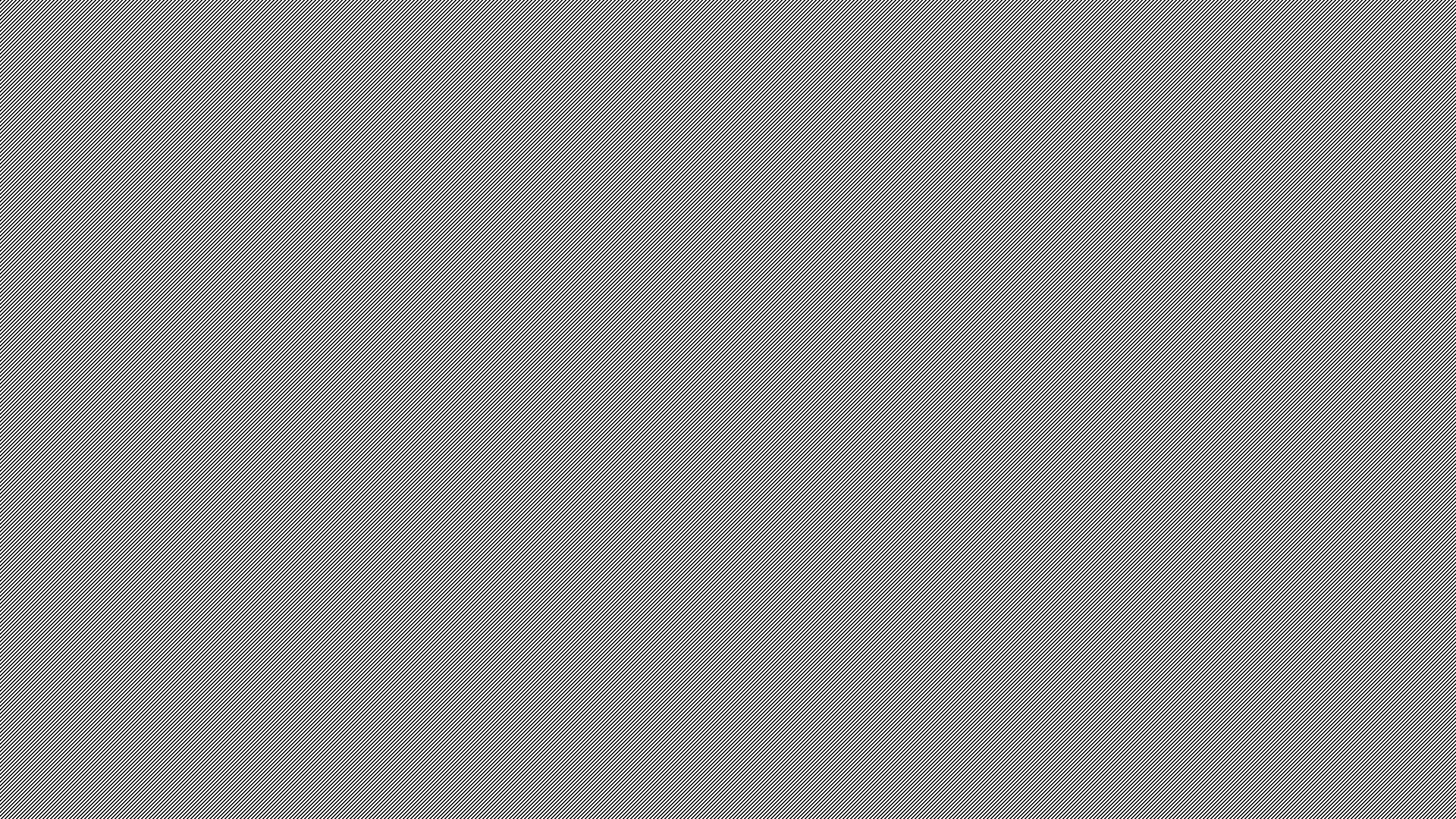 OpperHT’ers
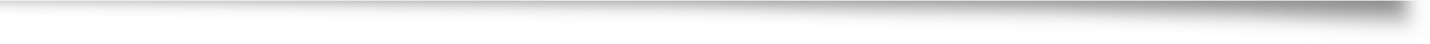 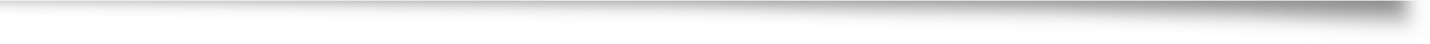 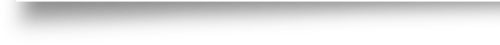 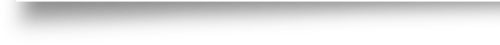 Boran Gülsen
Leander Goris
Tim Sangers
Florijn Kok
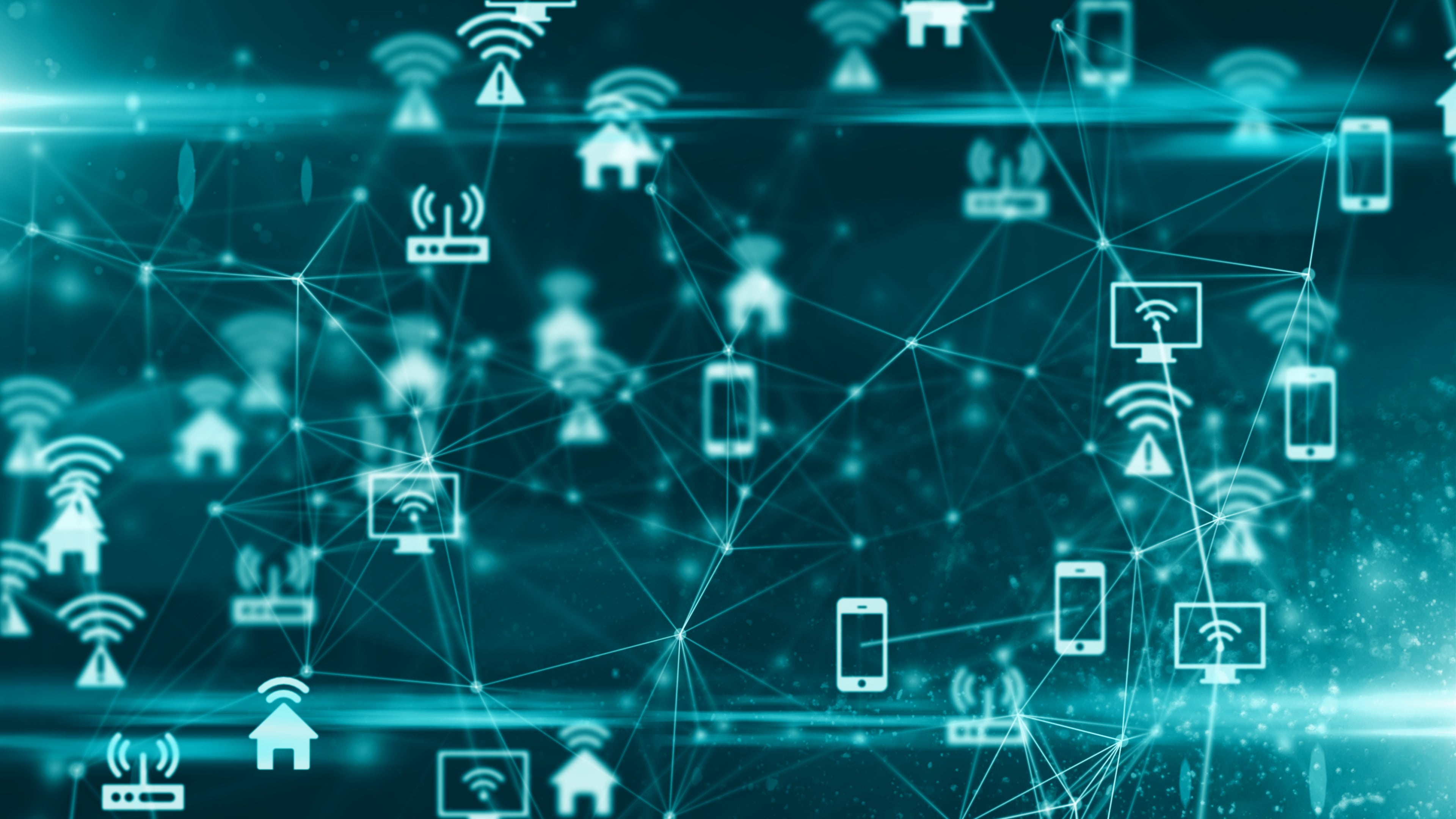 inhoud
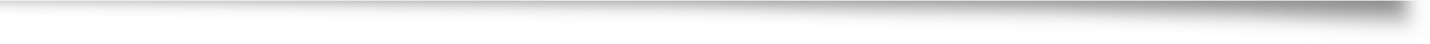 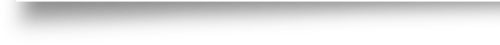 Het idee
Hoe gaat het werken?
Waarom?
Vragen?
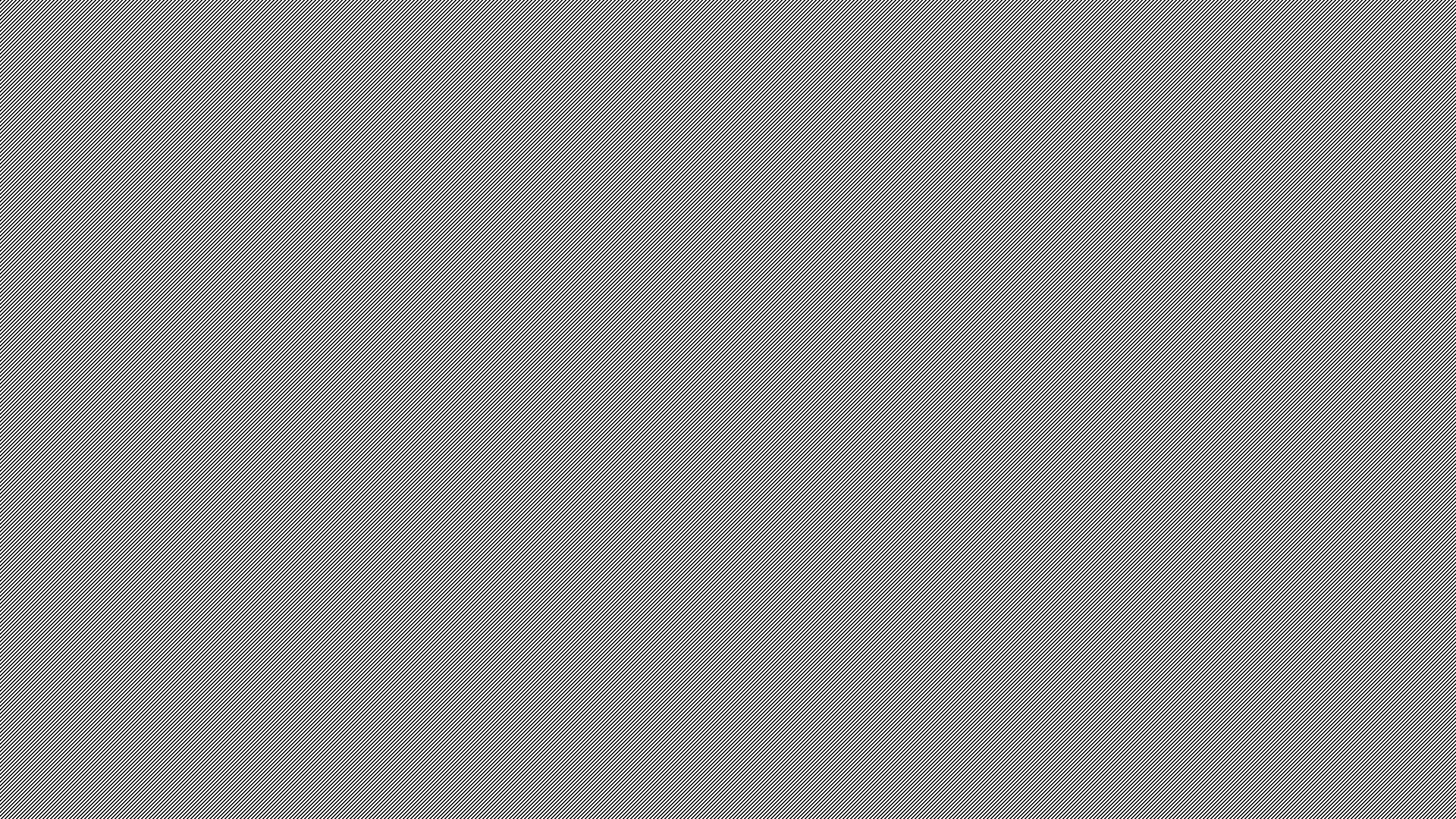 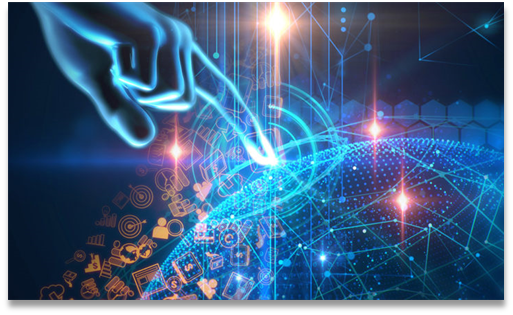 Het Idee
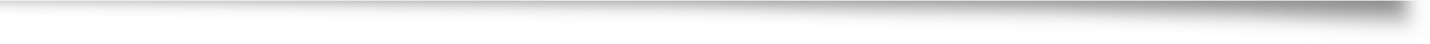 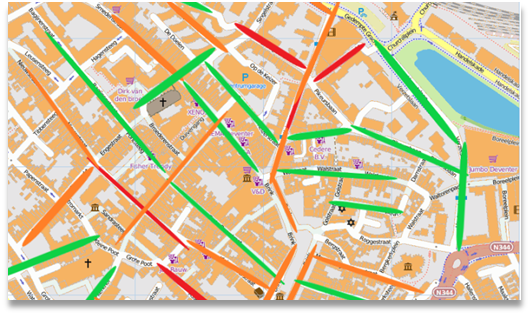 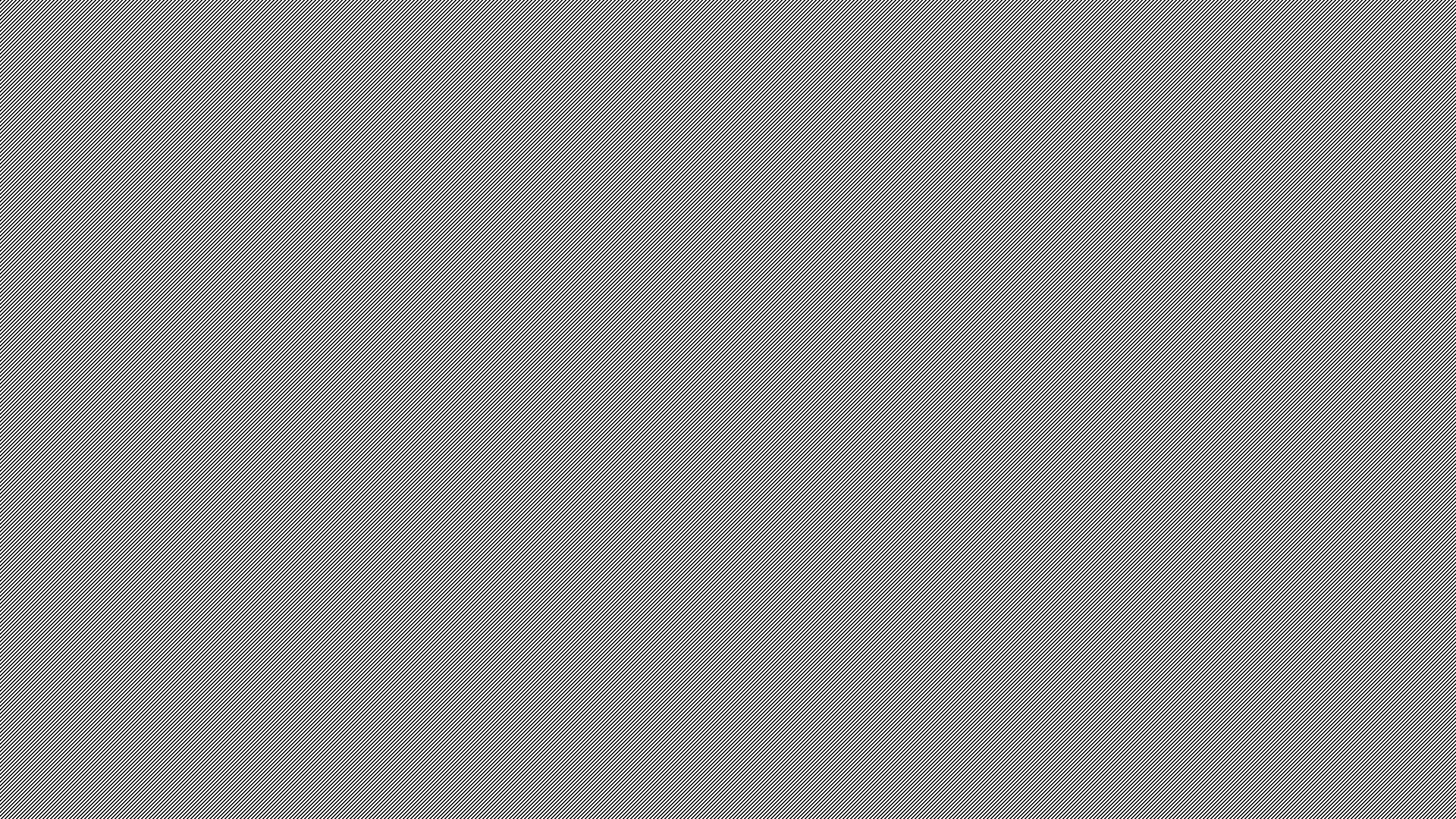 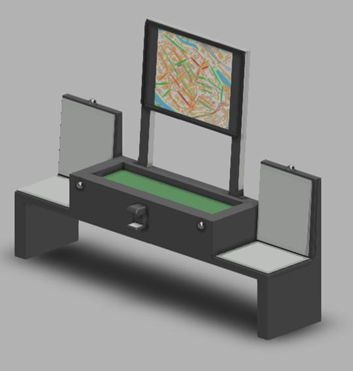 De Bankjes
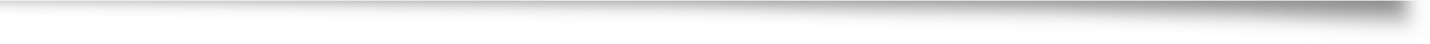 Hoe gaat het werken?
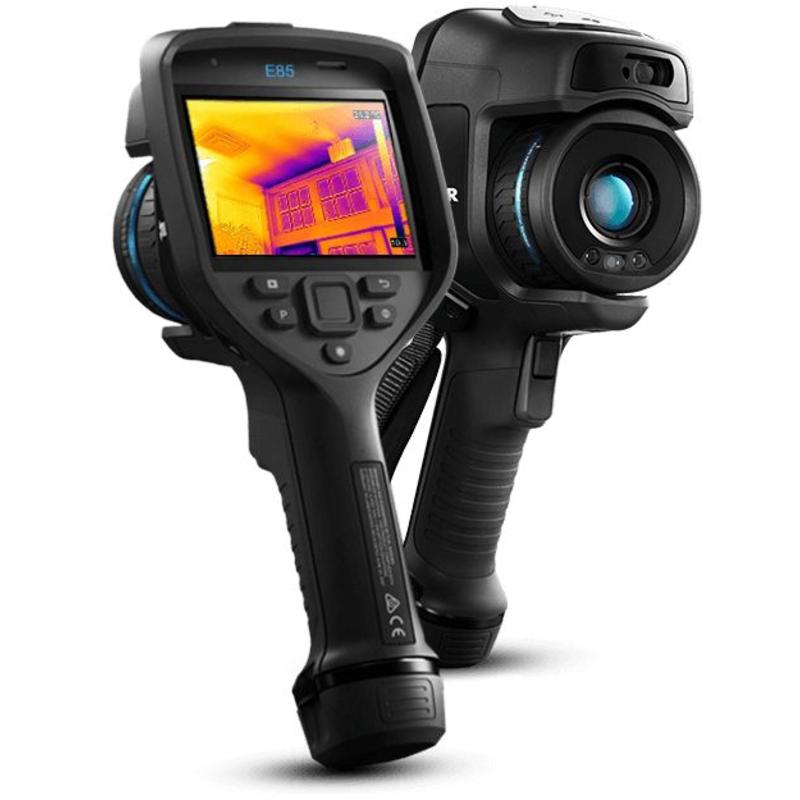 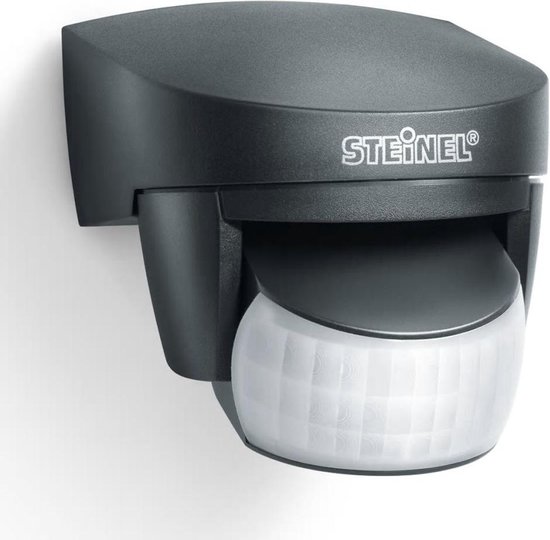 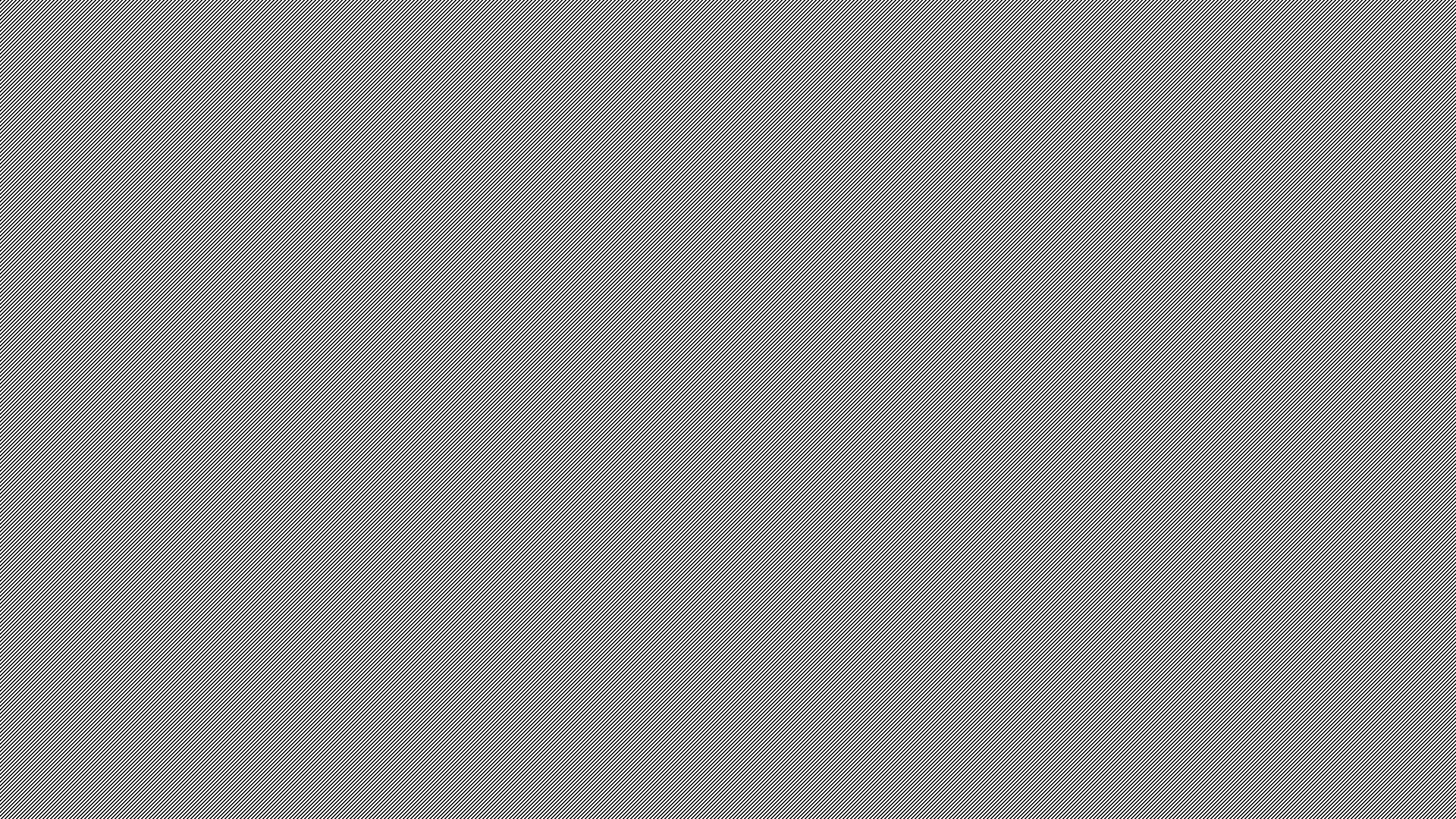 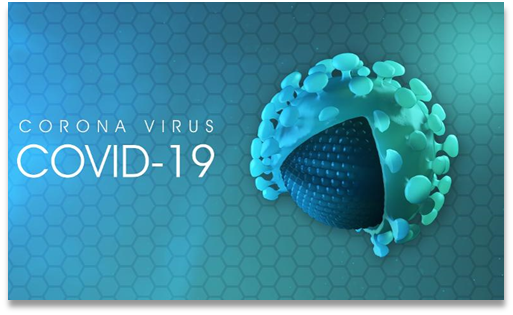 Waarom?
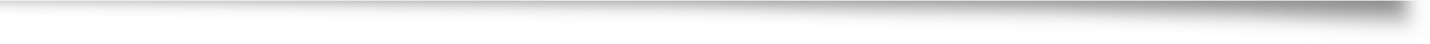 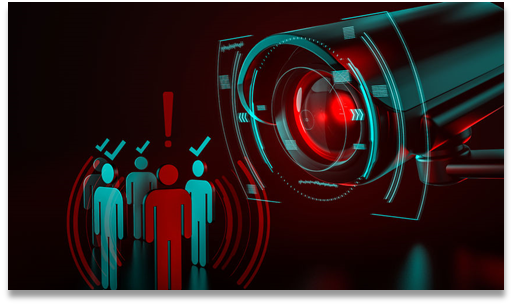 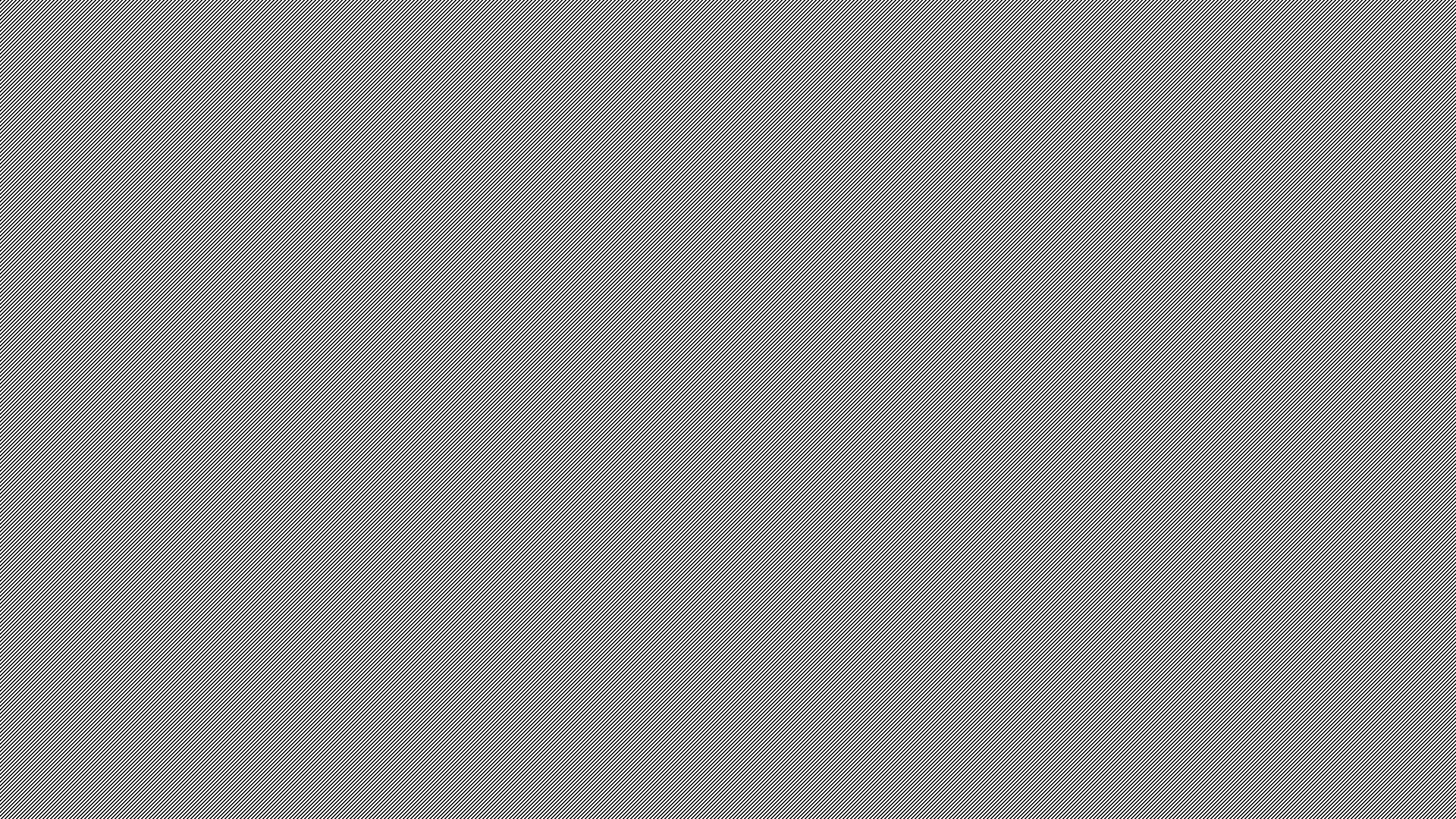 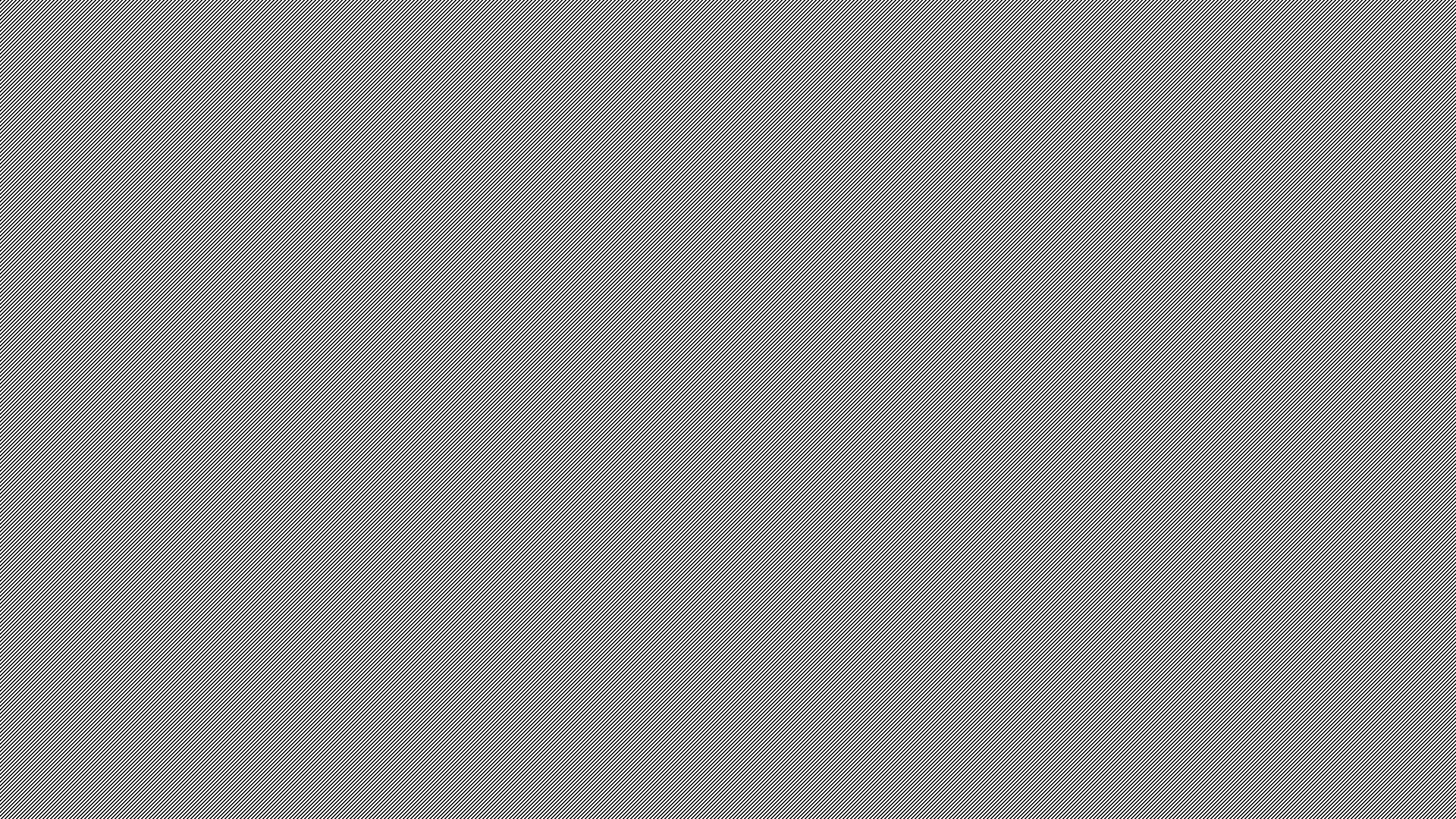 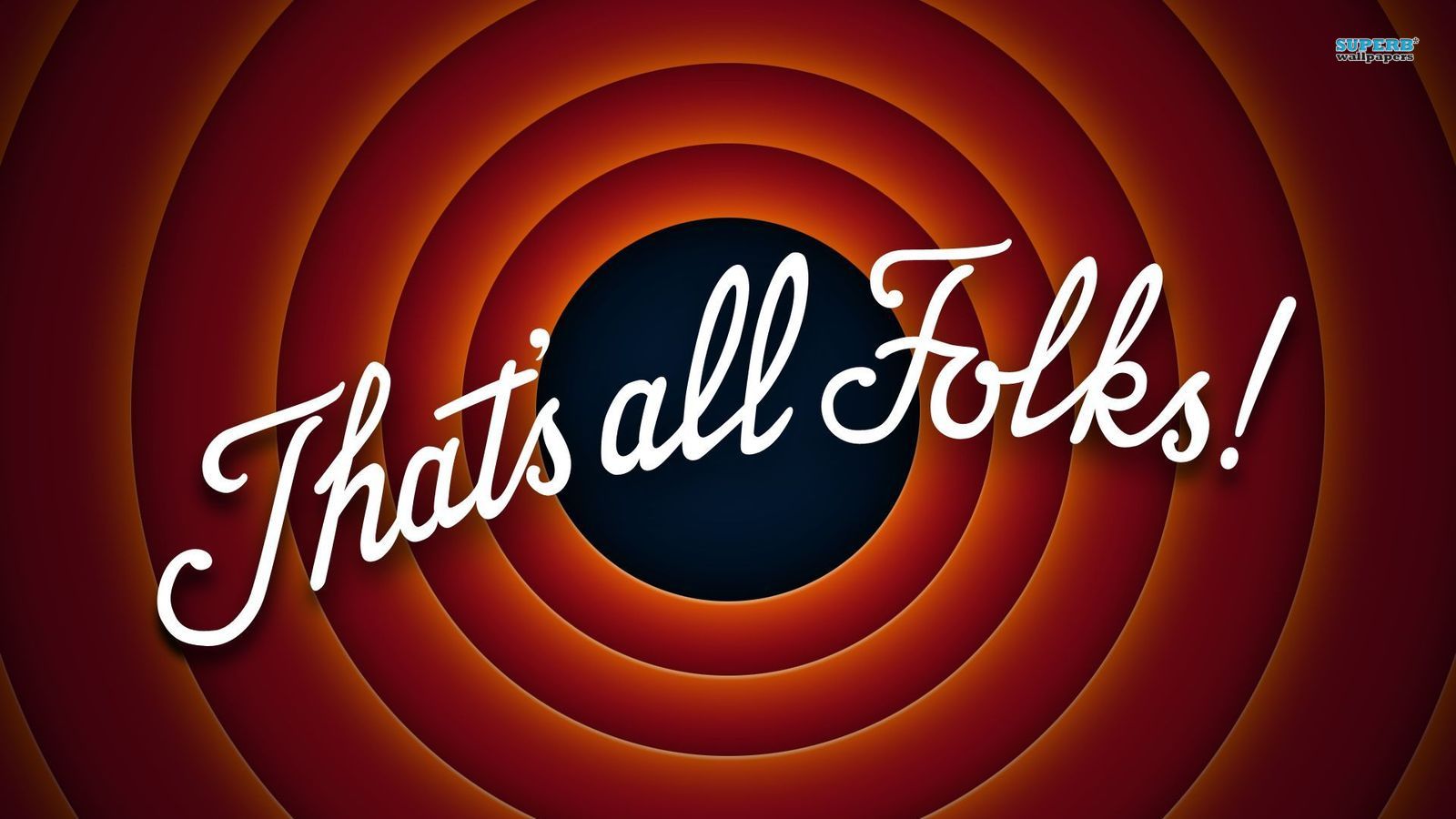 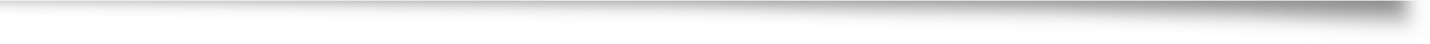 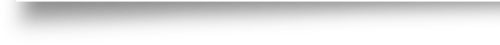 Einde
Bedankt voor uw aandacht!